My Story
Personal Identity
What is Identity?
Social Identity
Ethnic Identity
Confused?
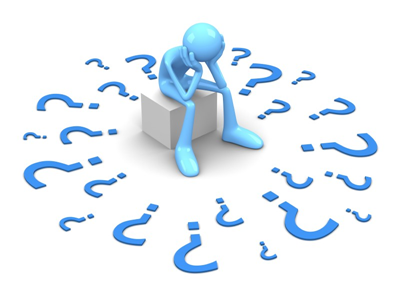 What impacts on our Identity?
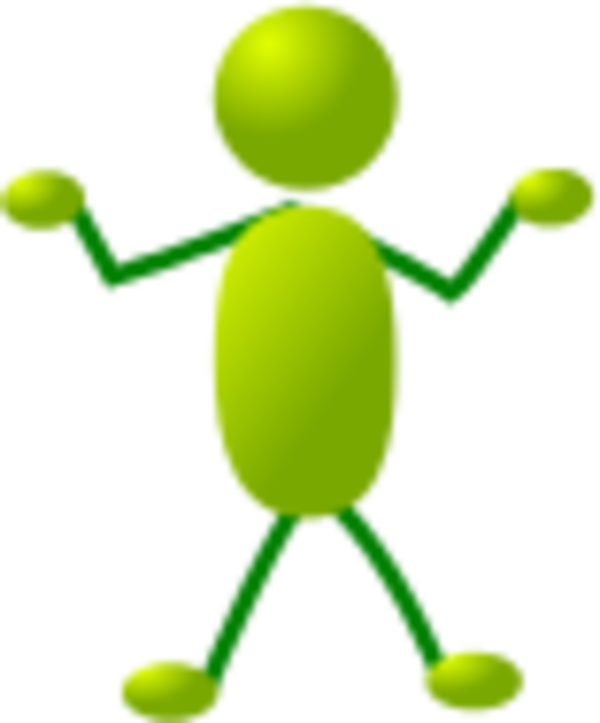 Country
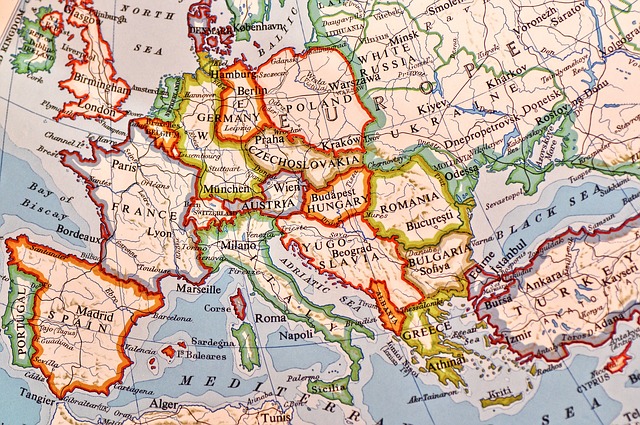 Family
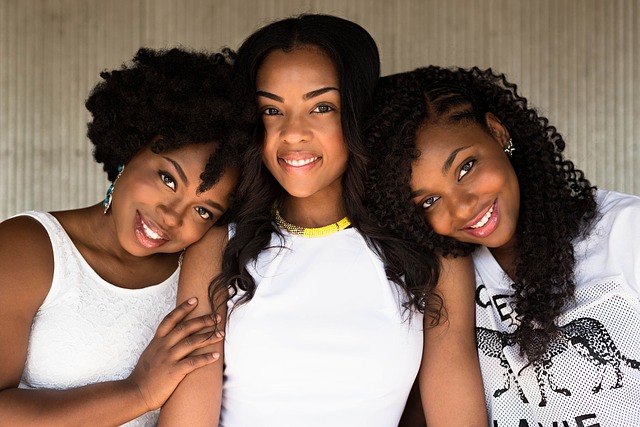 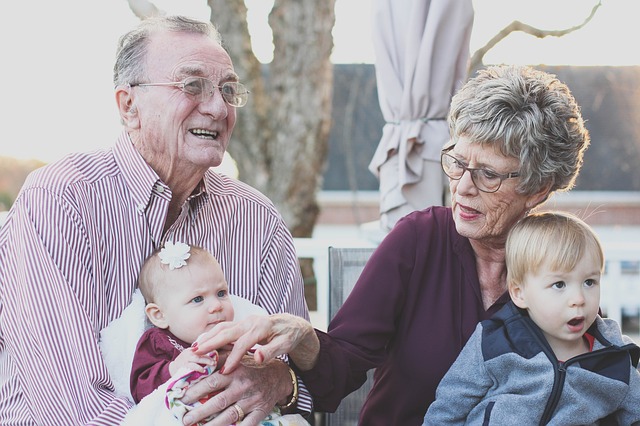 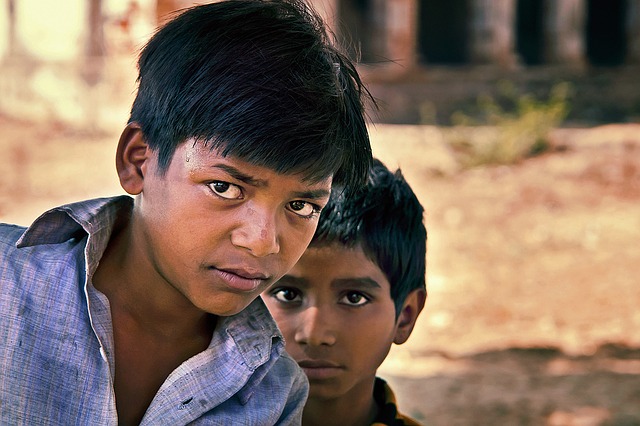 Culture
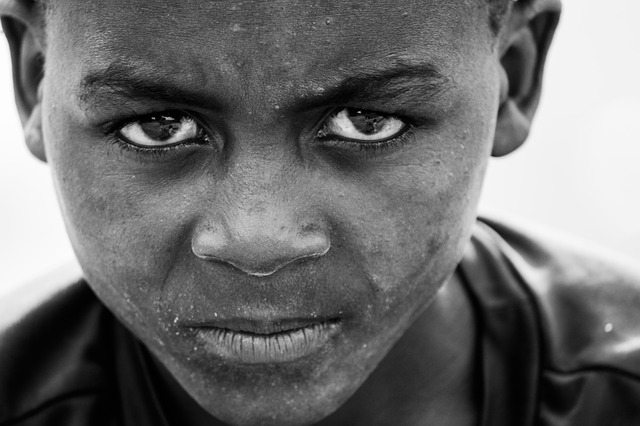 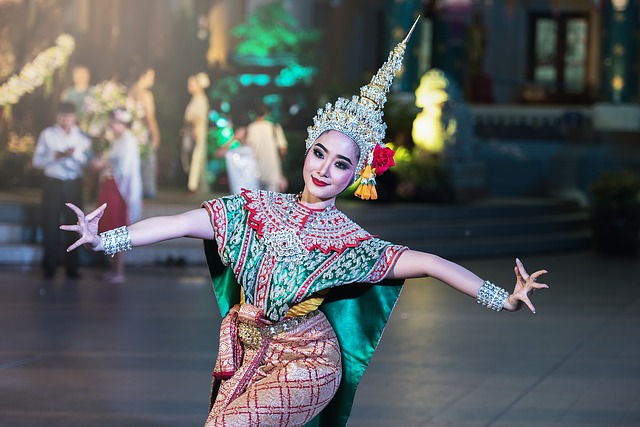 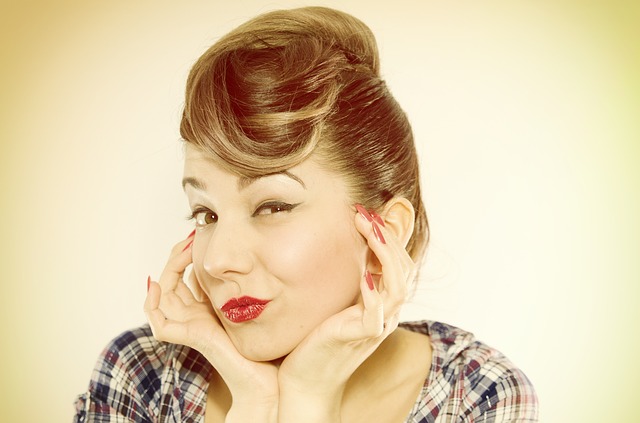 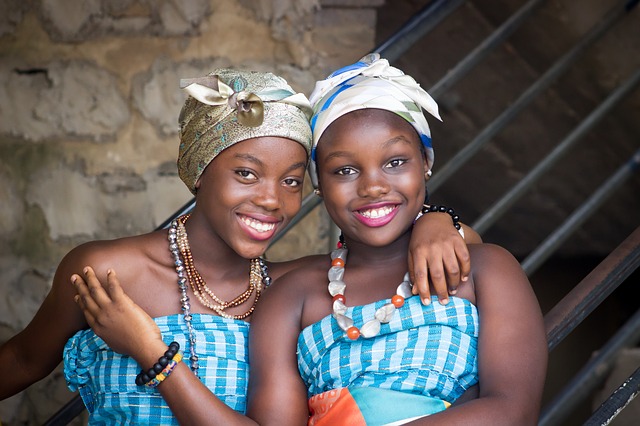 Religion
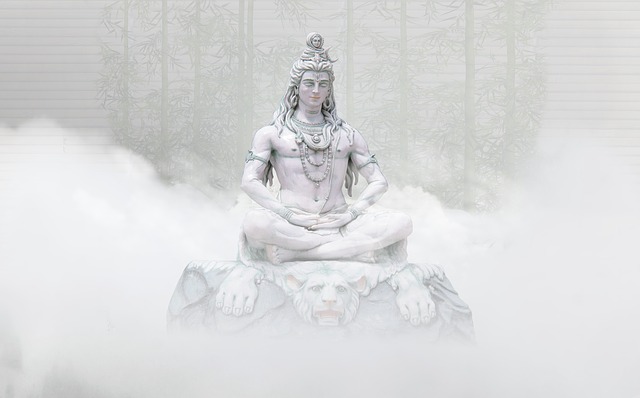 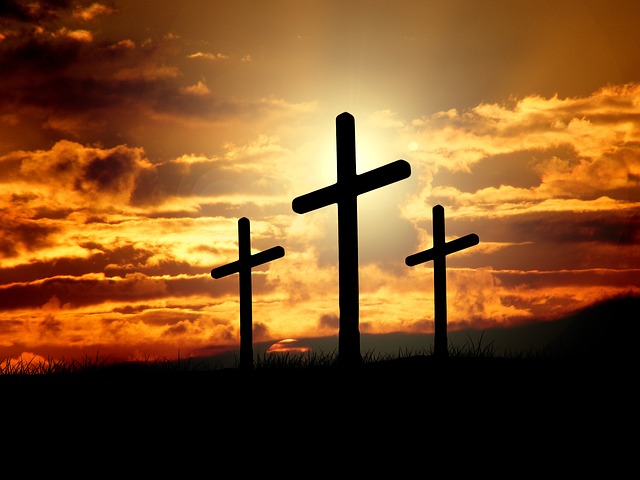 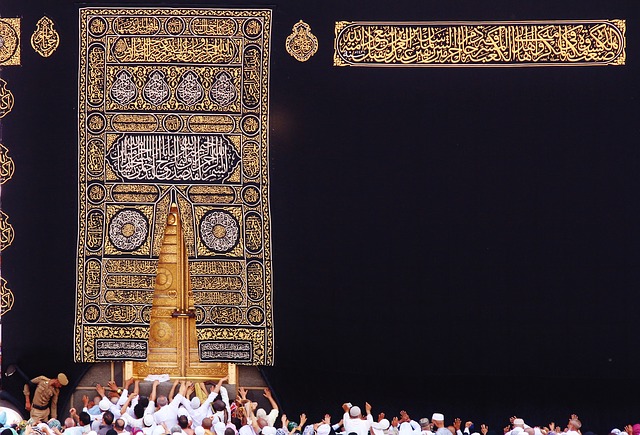 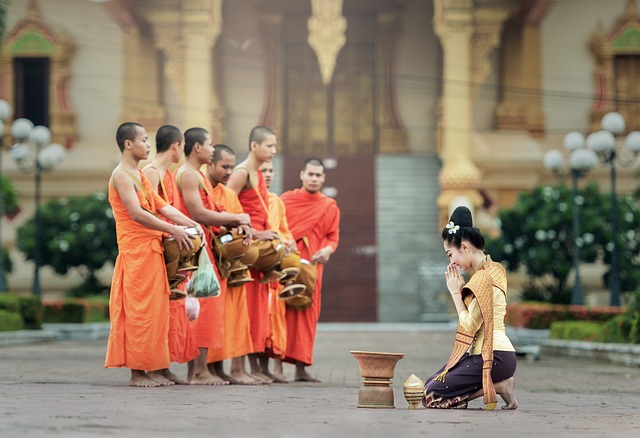 Other aspects of Identity
Education
Job
Hobbies/Interests
Gender
Me
Friends
Age
Ability/disability
Media
Activity 1 – My Story
(Example) Hobbies- Dancing
My name is…..
(Example) Religion- Buddhist
Activity 2 – Life Stories
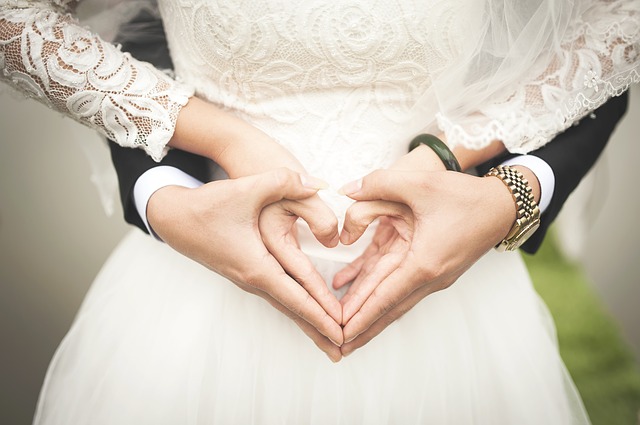 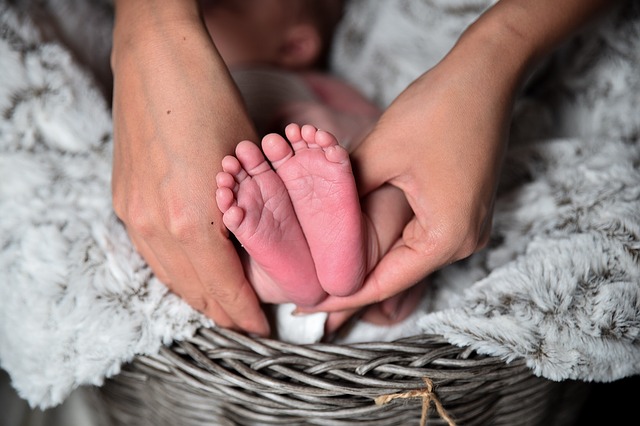 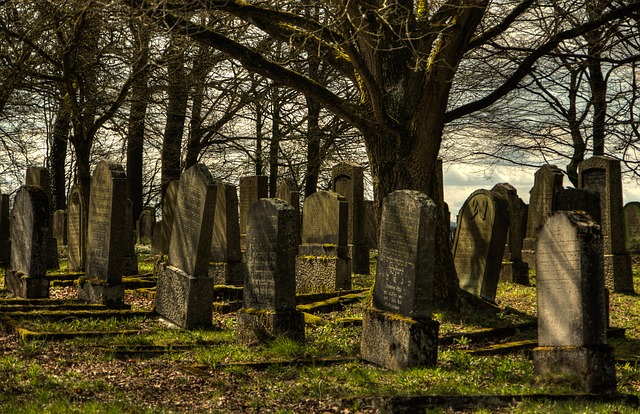 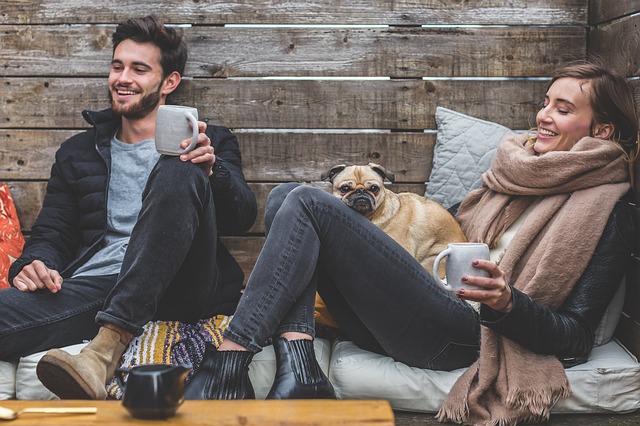 Thanks!
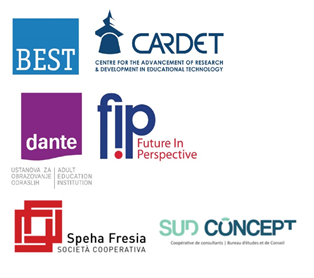 All photographs courtesy of Pixabay.com
This project has been funded with support from the European Commission.

This document reflects the views only of the author and the Commission cannot be
held responsible for any use which might be made of the information contained herein.

Project Number: 2017-1-FR01-KA204-037126